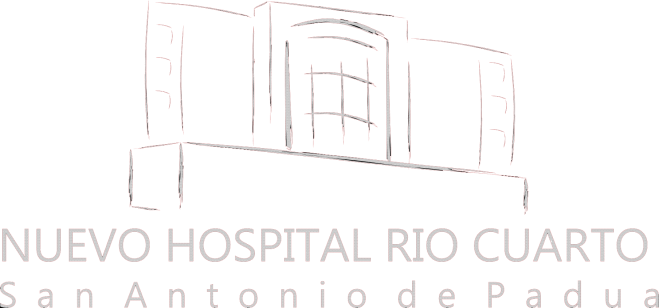 «UNIDAD CENTINELA HEPATITIS »Comp. clínico:  Carlos Mendoza        Comp. epidemiológico: Silvia Ruiz        Comp. Laboratorio: Adriana Fernández
NUEVO HOSPITAL RIO CUARTO SAN ANTONIO DE PADUA
26º RAUC. ANLIS Dr. C. Malbrán. 13 y 14 -11 - 2017
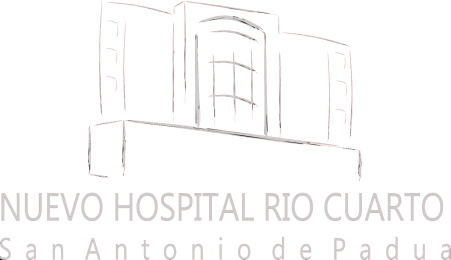 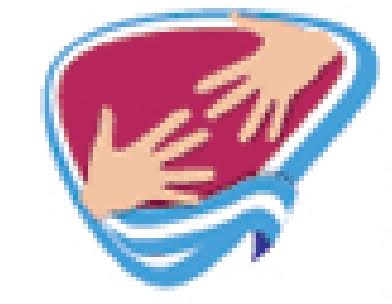 Unidad Centinela Hepatitis Río Cuarto
3º Campaña Nacional de Hepatitis C
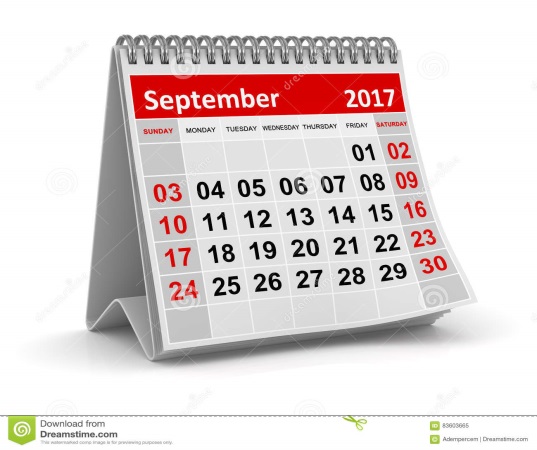 1º semana: Berrotarán (de 9 a 16 hs.)
2º semana: Río Cuarto (de 7 a 11 hs.)
Difusión: radio, TV, cartelería, folletería, diario.
Participantes: enfermeros, residentes médicos y                   bioquímicos, alumnos PFO, médicos, bioquímicos, trabajadora social, payamédicos, integrantes UC.
26º RAUC. ANLIS Dr. C. Malbrán. 13 y 14-11-2017
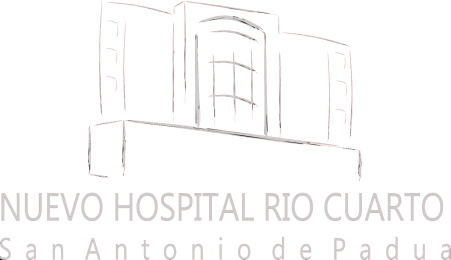 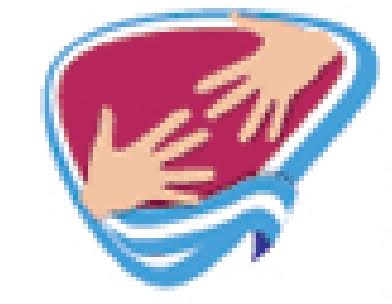 Unidad Centinela Hepatitis Río Cuarto
3º Campaña Nacional de Hepatitis C
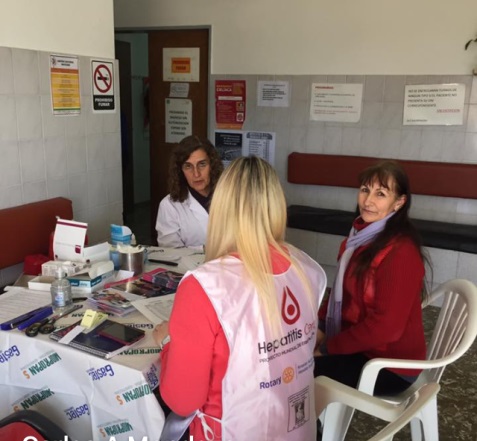 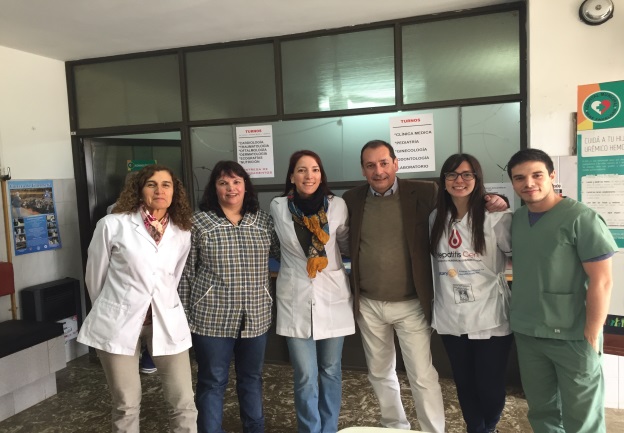 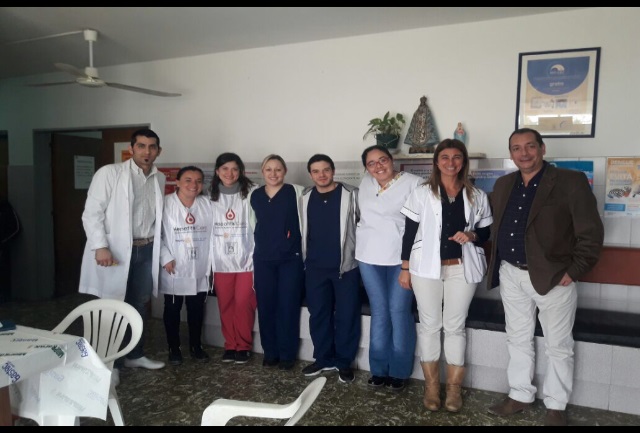 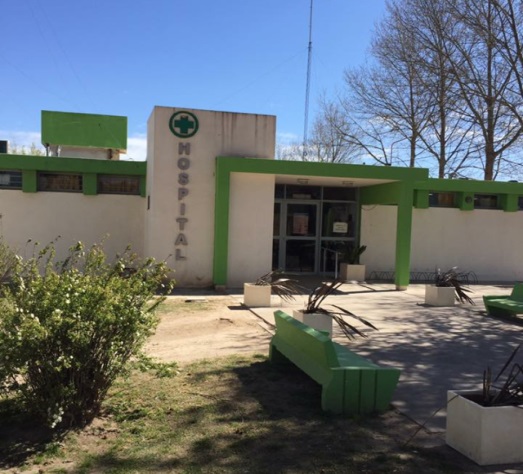 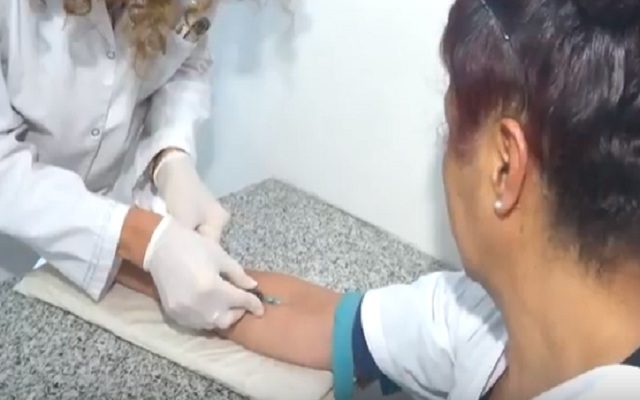 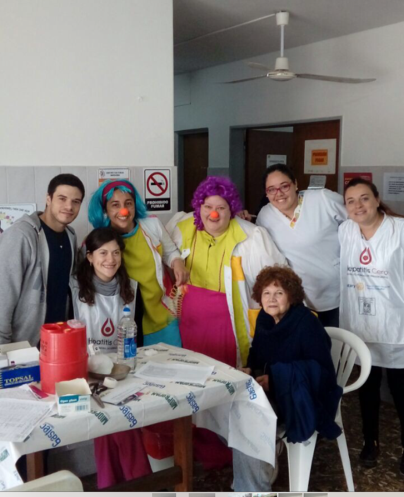 26º RAUC. ANLIS Dr. C. Malbrán. 13 y 14-11-2017
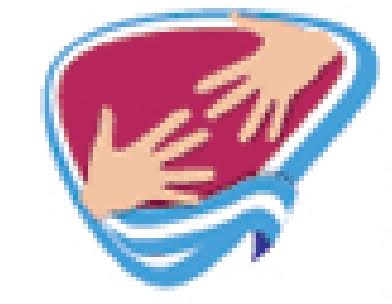 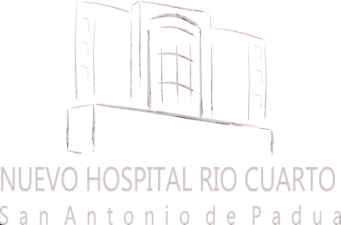 Unidad Centinela Hepatitis Río IV
3º Campaña Nacional de Hepatitis C
Fig. 1. Distribución según sexo de las personas testeadas. Femenino: 283; masculino:105 (p< 0,0001). n= 388
Fig. 2. Media de edad ± EE según sexo de las personas testeadas. Femenino: 48,10 ± 1,03; masculino: 54,71 ± 1,57.
26º RAUC. ANLIS Dr. C. Malbrán. 13 y 14-11-2017
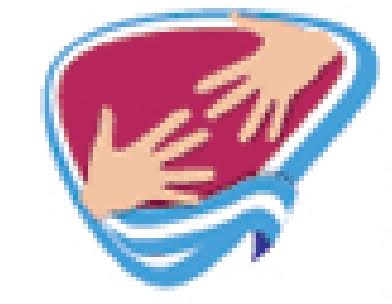 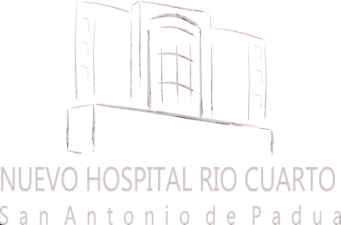 Unidad Centinela Hepatitis Río IV
3º Campaña Nacional de Hepatitis C
Fig. 3: Distribución de las personas testeadas según lugar de residencia. Urbana: 378; rural: 10.
Fig.4. Factores de riesgo de las personas testeadas. Transfusiones: 53; cirugía: 288; tatuaje-piercing: 61; drogadicción: 0; hemodiálisis: 0.
26º RAUC. ANLIS Dr. C. Malbrán. 13 y 14-11-2017
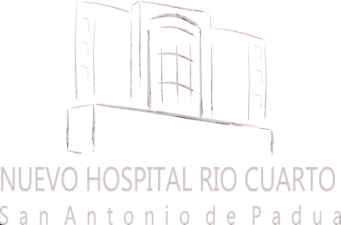 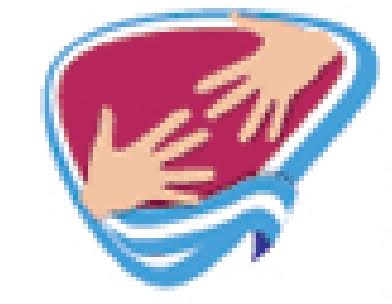 Unidad Centinela Hepatitis Río IV
3º Campaña Nacional de Hepatitis C
RESULTADOS:
296 negativos
298 en Berrotarán
2 positivos (confirmados)
93 vacuna VHB
388 pacientes
87 negativos
90 en Río Cuarto
3 positivos
 (no confirmados)
53 vacuna VHB
26º RAUC. ANLIS Dr. C. Malbrán. 13 y 14-11-2017
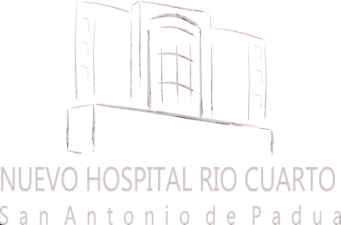 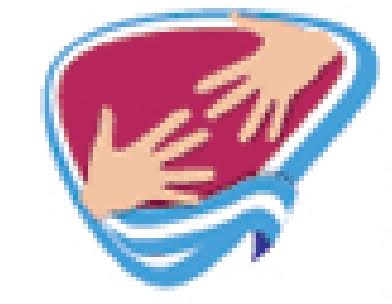 Unidad Centinela Hepatitis Río IV
3º Campaña Nacional de Hepatitis C
Característica de la población: excelente predisposición a participar de la Campaña.
Dificultades en la realización de la encuesta: es complicado para la gente en general, recordar fechas. En algunas situaciones los espacios físicos no fueron los más adecuados.
Cambios propuestos: cambiar límite inferior de edad, incluir VHB, reforzando información sobre disponibilidad de vacuna. Nº limitado de tests…
26º RAUC. ANLIS Dr. C. Malbrán. 13 y 14-11-2017
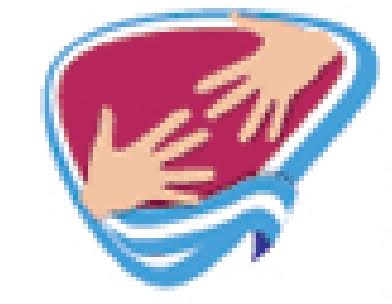 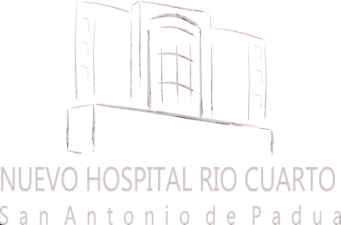 Unidad Centinela Hepatitis Río IV
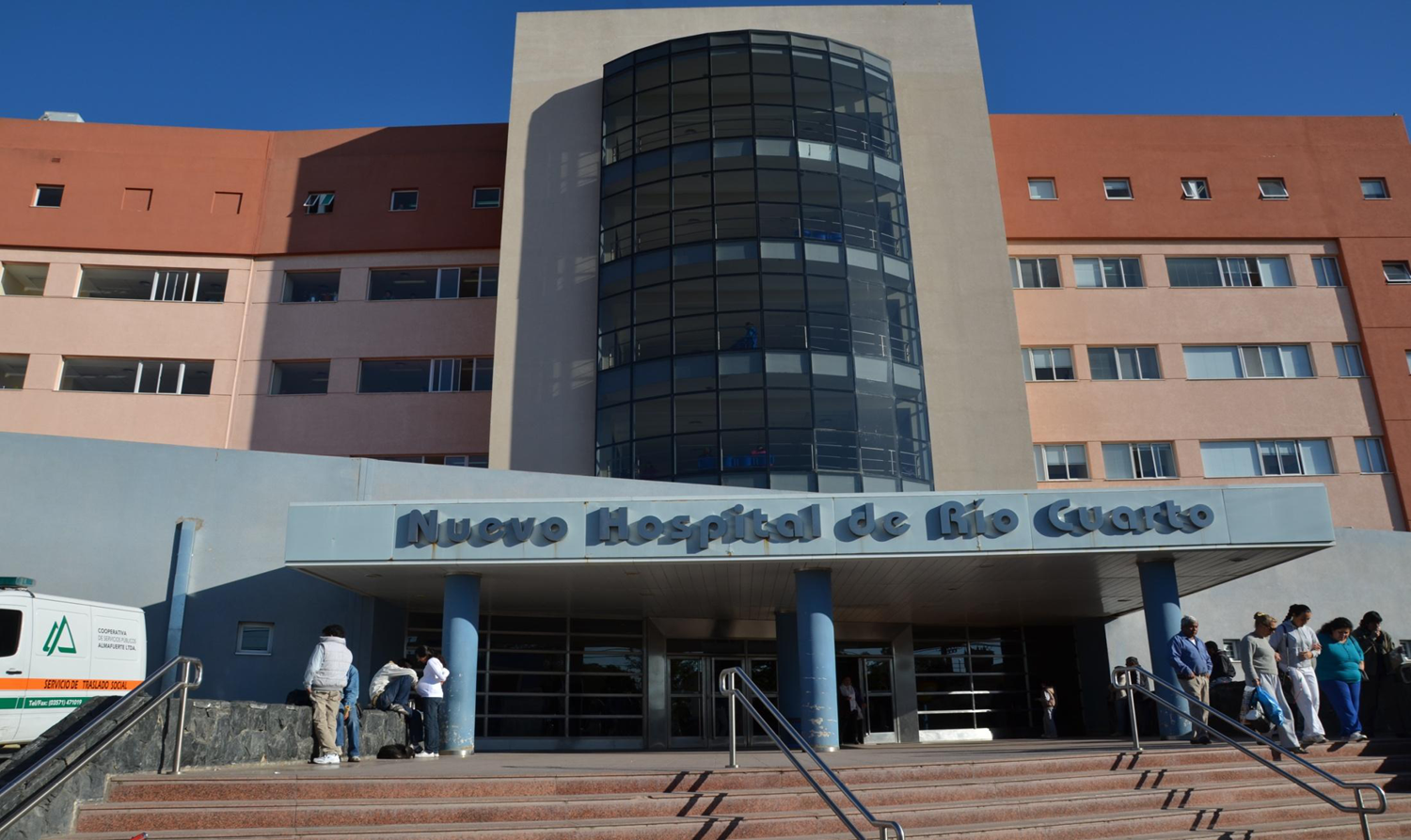 ¡Muchas gracias!
26º RAUC. ANLIS Dr. C. Malbrán. 13 y 14-11-2017